PROCESO DE AUTOARCHIVO
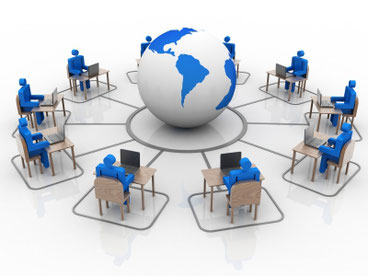 Capacitación Comunidad Universitaria
Departamento de Física
¿Como subir su trabajo de grado al repositorio?
¿Como ingresar al repositorio institucional UPN?
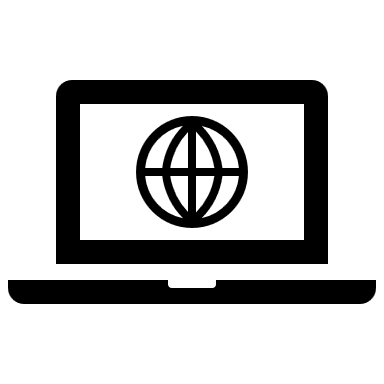 ¿Como registrarse en el  repositorio institucional UPN?
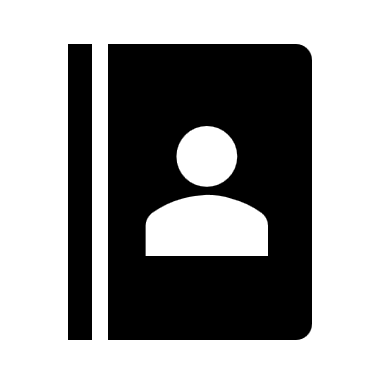 Antes de iniciar el procedimiento como estudiante recuerde tener listo:
1. Resumen de Publicación.
2. Palabras clave en español y en ingles.
3. Referencia bibliográficas.
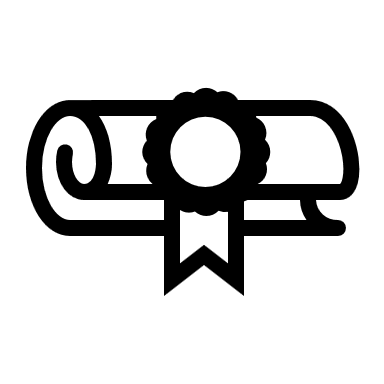 Ingrese al repositorio con su usuario
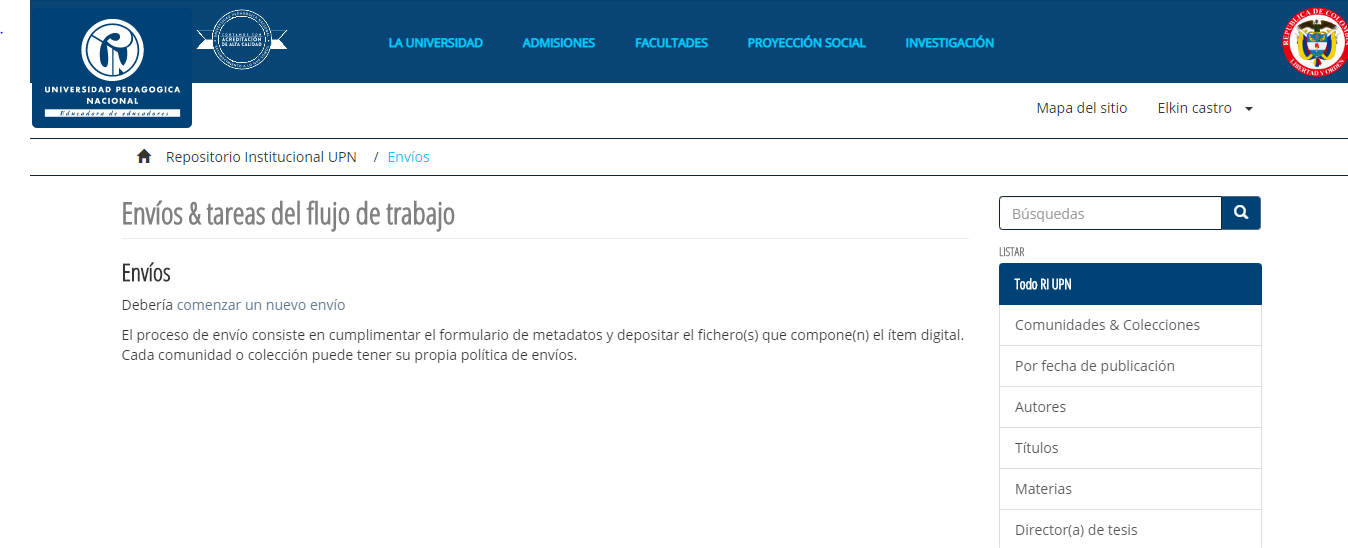 Diríjase al final de la pagina
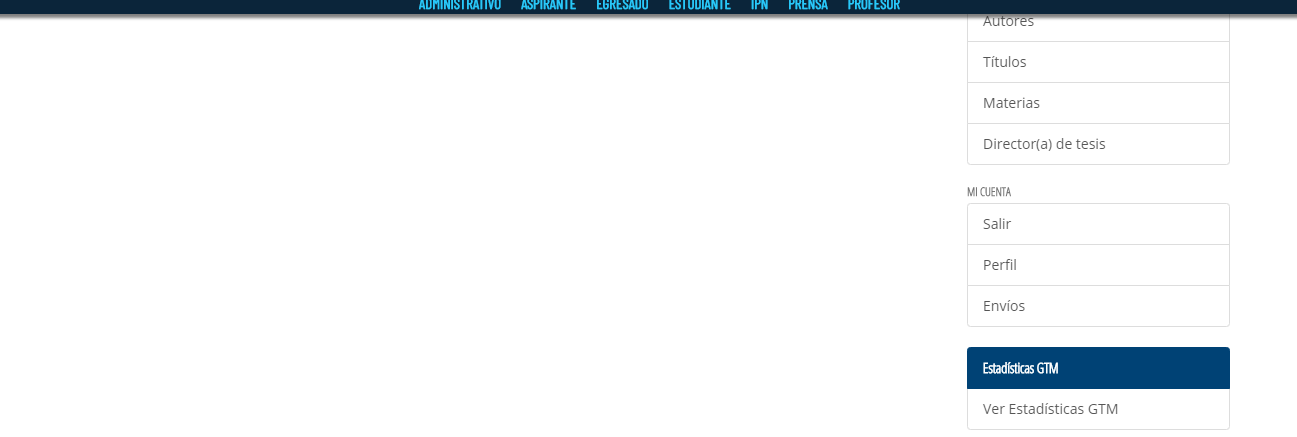 Seleccione:
“Envíos”
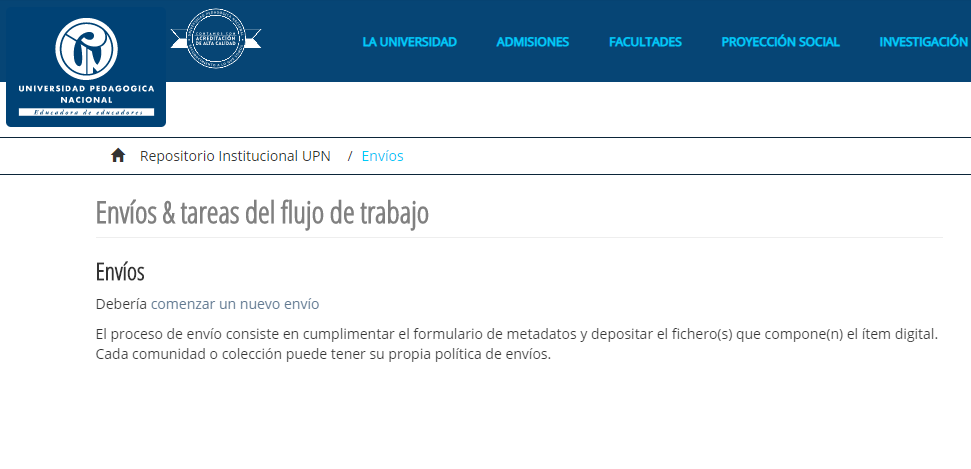 Seleccione:
“comenzar un nuevo envío”
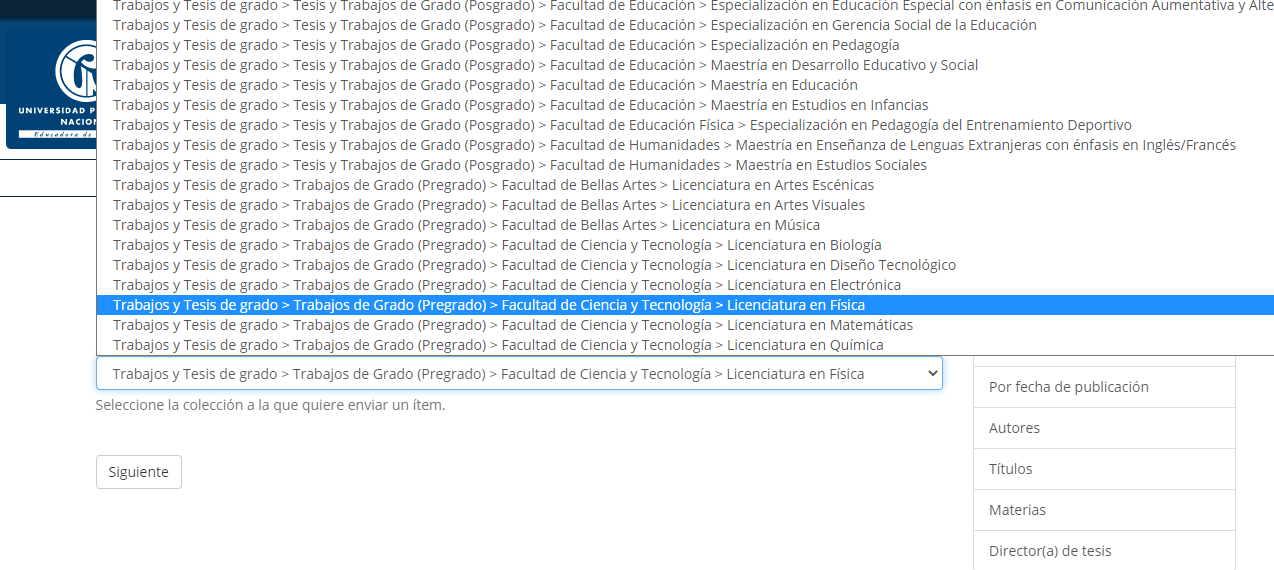 Seleccione la opción de su preferencia
1. Diligencie los ítem con los datos solicitados
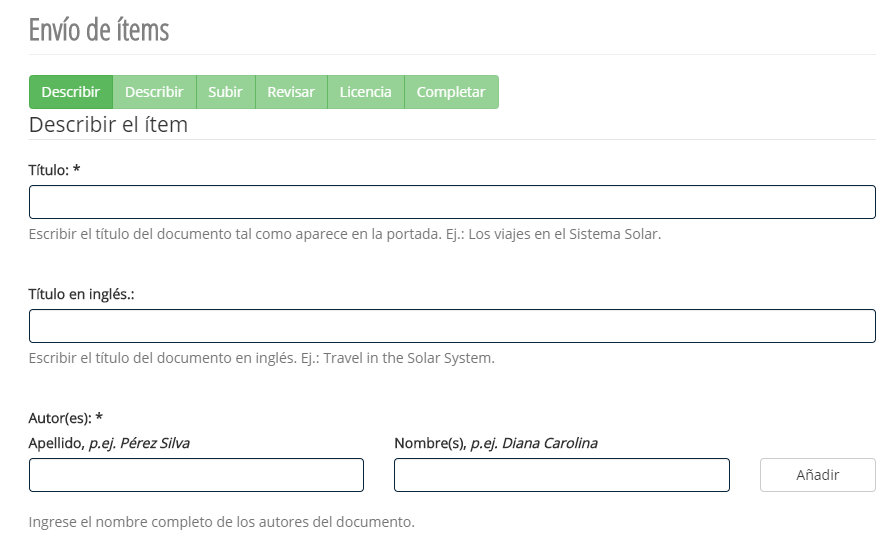 2. Los ítems con * son de carácter obligatorio para proseguir con el formato
4. Aquí podrá añadir mas participantes si es el caso
3. Recuerde tener en cuenta los EJEMPLOS  en cada ítem para evitar devoluciones
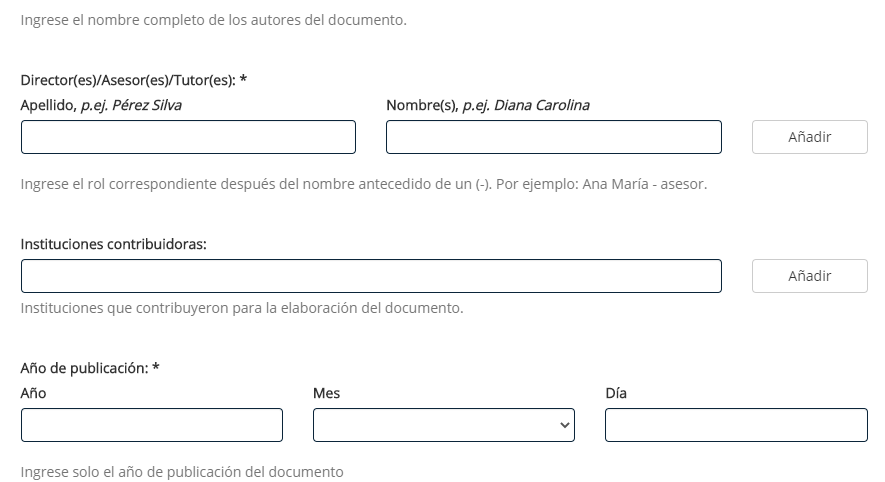 1. Recuerde agregar “Director(es), Asesor(es) o Tutor(es)” según sea el caso seguido del nombre
2. Recuerde, solo debe ingresar el año de publicación
Recuerde que debe añadir una a una las palabras clave
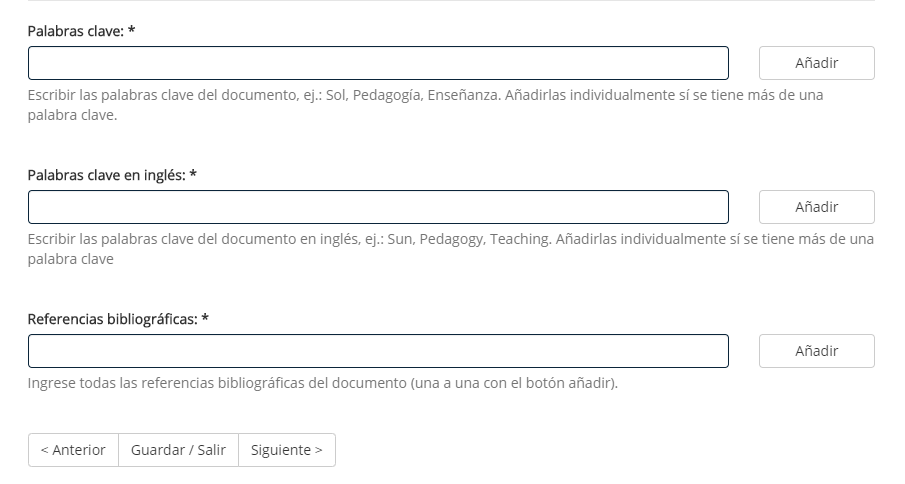 No olvide seguir el ejemplo
También debe añadir una a una las Referencias  Bibliográficas
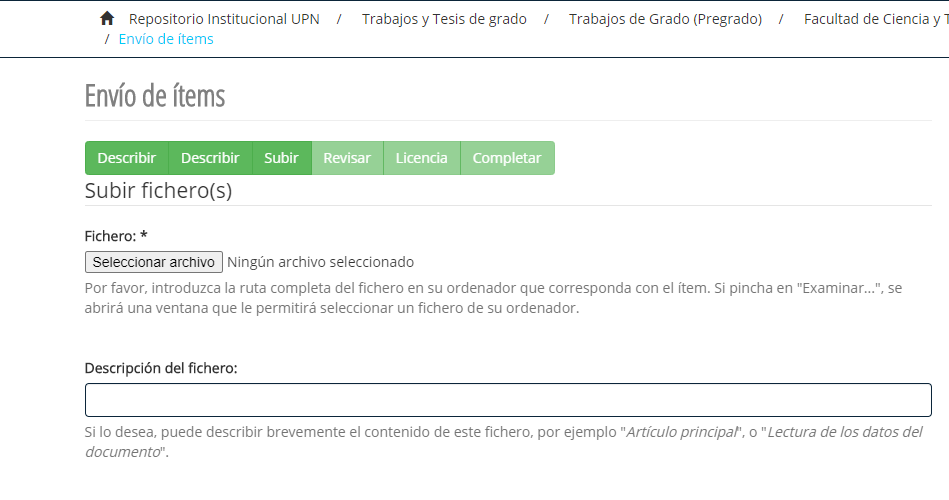 Luego de que cargue su documento, añadirá el archivo en PDF de la licencia de uso Firmada
Aquí podrá subir el archivo en PDF de su trabajo de grado
Diligencie el titulo de su trabajo de grado (recuerde no excederse en los caracteres)
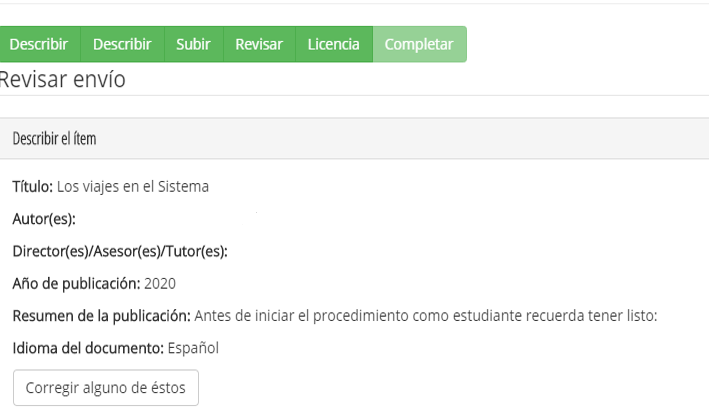 Aquí podrá revisar todos los datos Diligenciados y corregirlos si es necesario
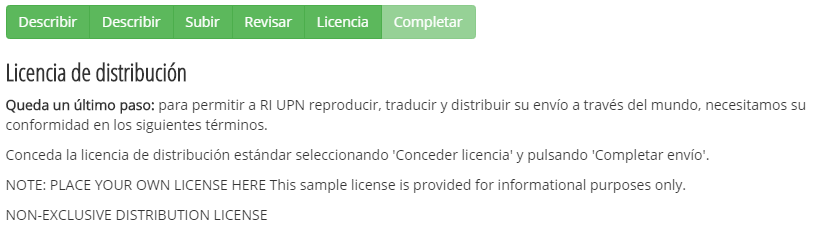 Marcar “Conceder licencia” para continuar  y posteriormente selecciona “Completar el envió”.
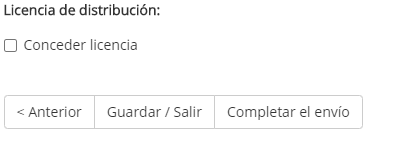 Listo, hemos finalizado el proceso.
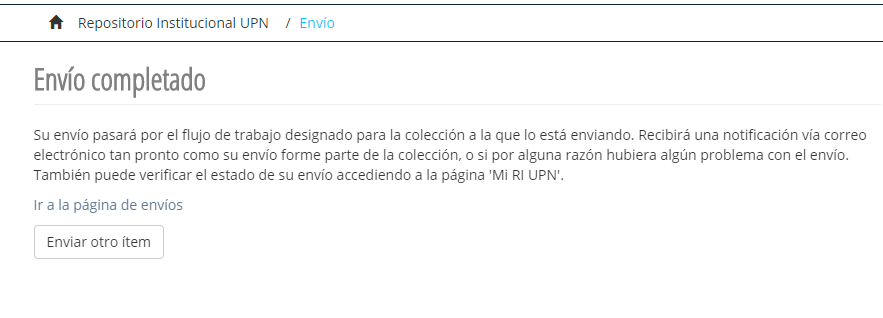 Recuerde tomar un pantallazo en esta parte para enviarlo al departamento